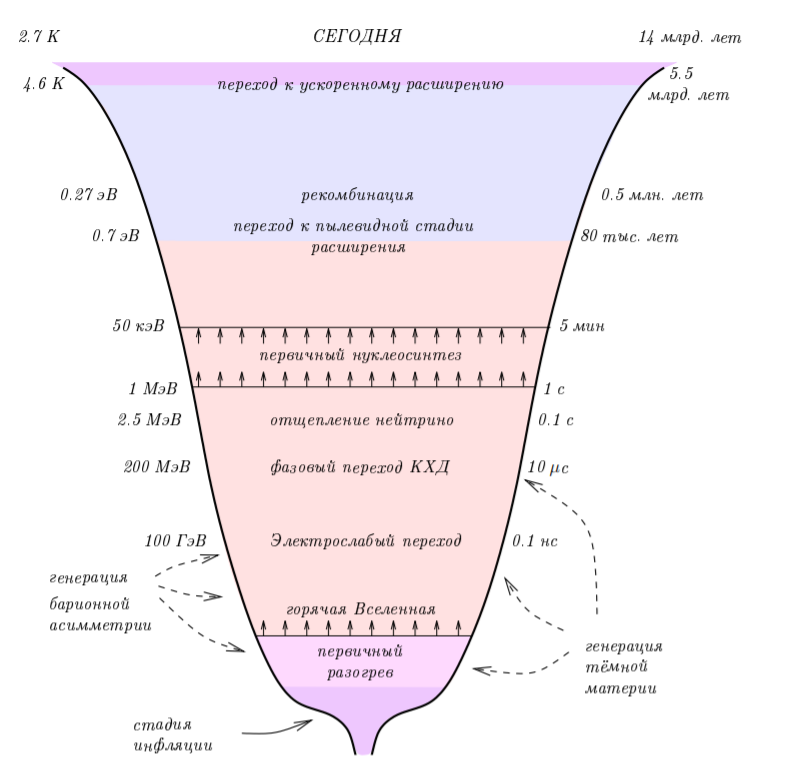 Инфляционная модель Старобинского
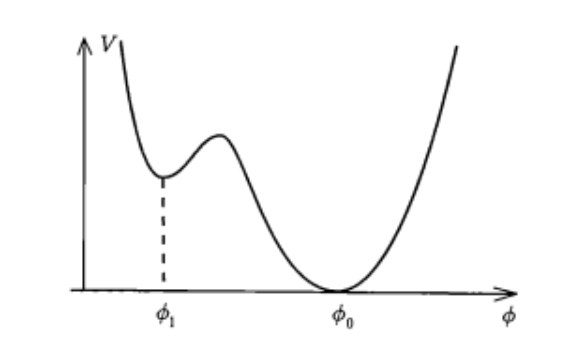 Скалярный потенциал в модели с ложным вакуумом
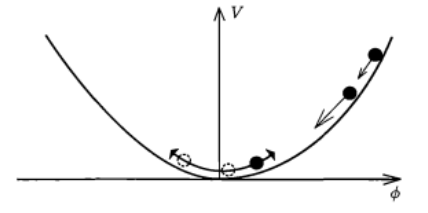 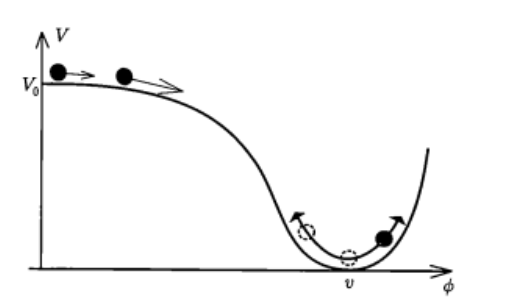 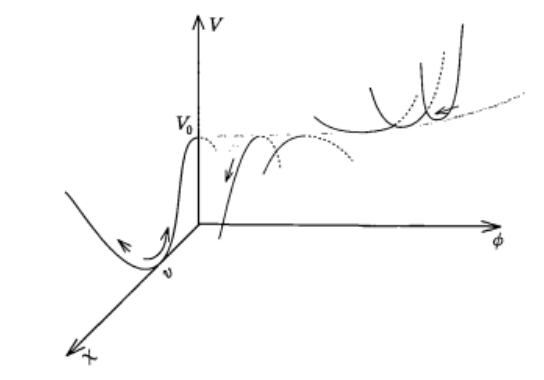 Инфляционная модель Старобинского
Спасибо за внимание!